Egypt
by:Lucija Požar
7.a
1. On what continent is Egypt?
Africa
Asia
South America
Europe
Correct answer
Uncorrect answer
2. Egypt is a gift of
the Nile.
the Amazon.
the Sava.
the Rajna.
Correct answer
Uncorrect answer
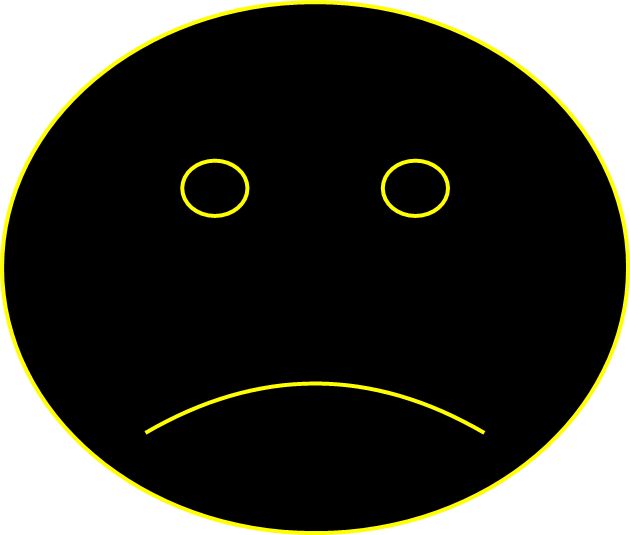 3. Tutankhamun is
a king.
a pharaoh.
an emperor.
a count.
Correct answer
Uncorrect answer
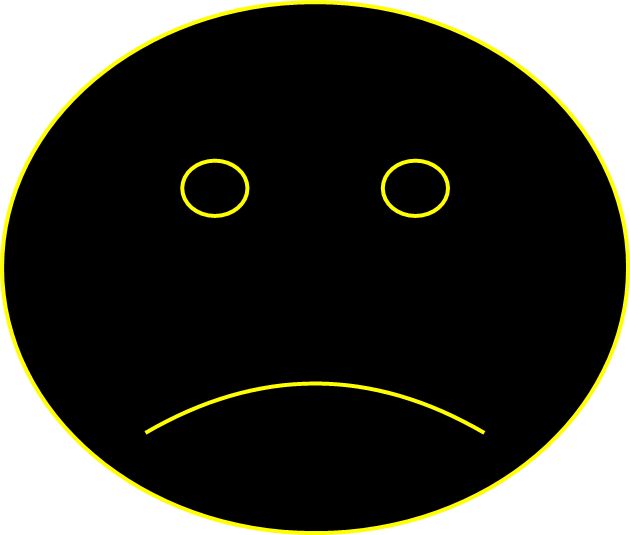 4. What is a pyramid?
a tomb
a museum
a teatre
a cinema
Correct answer
Uncorrect answer
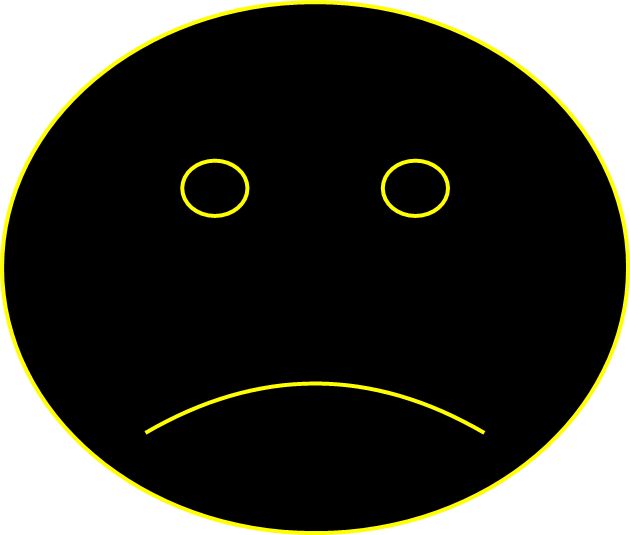 5. Sphinx has human´s head and
parrot´s body.
dog´s body.
lion´s body.
cat´s body.
Correct answer
Uncorrect answer
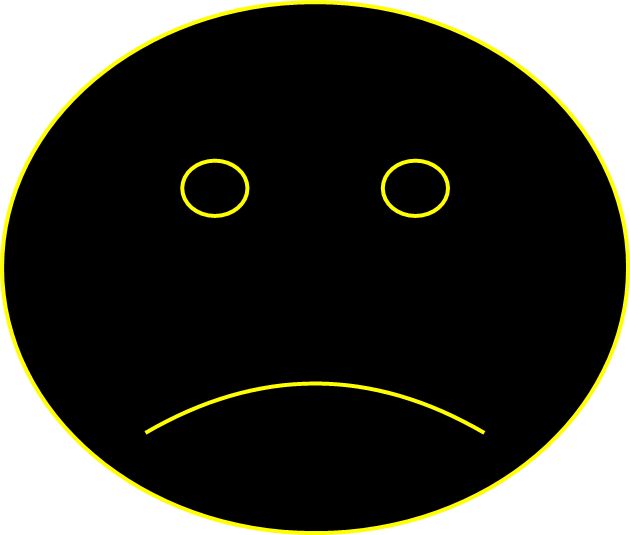 6. Amon Ra, Anubis, Horus and Oziris are
people.
kings.
dogs.
gods.
Correct answer
Uncorrect answer
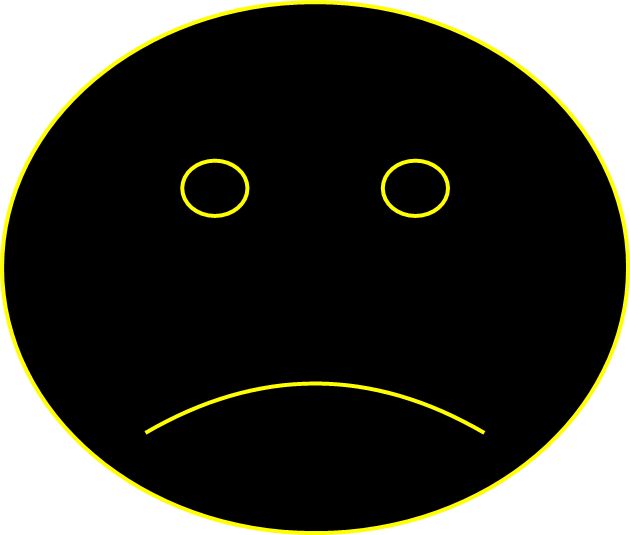 7. What animal in Egypt is famous like „means of transport?”
a lion
a zebra
a camel
a cat
Correct answer
Uncorrect answer
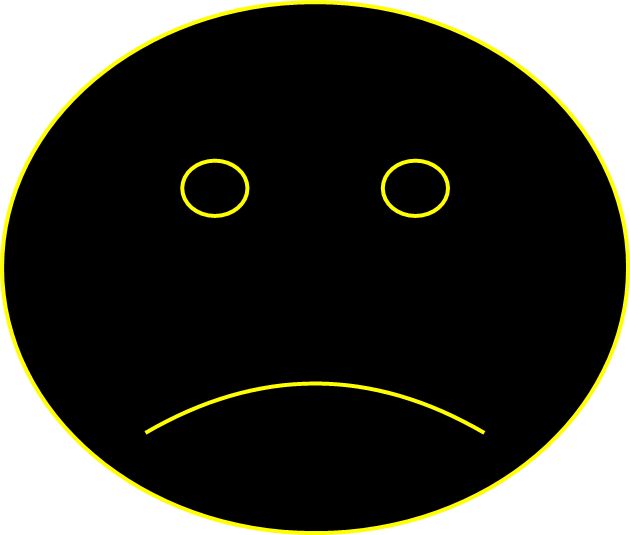 8. What is this?
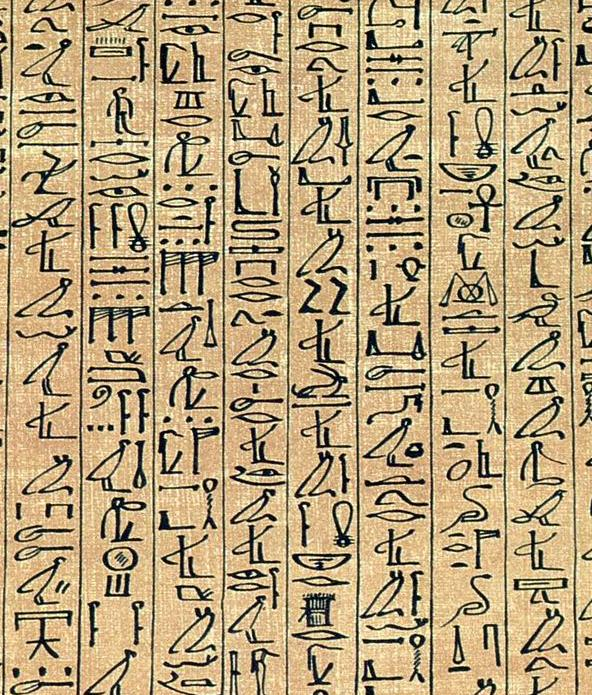 latin
cyrillic
glagolitic
hieroglyphs
Correct answer
Uncorrect answer
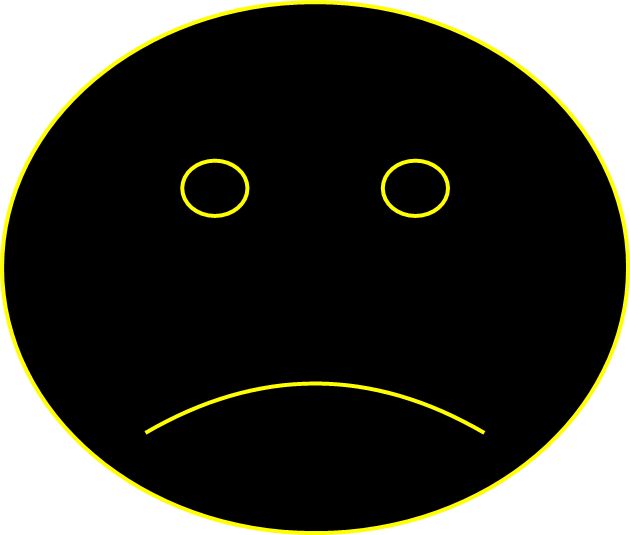 9. How long is the Nile?
3486km
4302m
6655km
275cm
Correct answer
Uncorrect answer
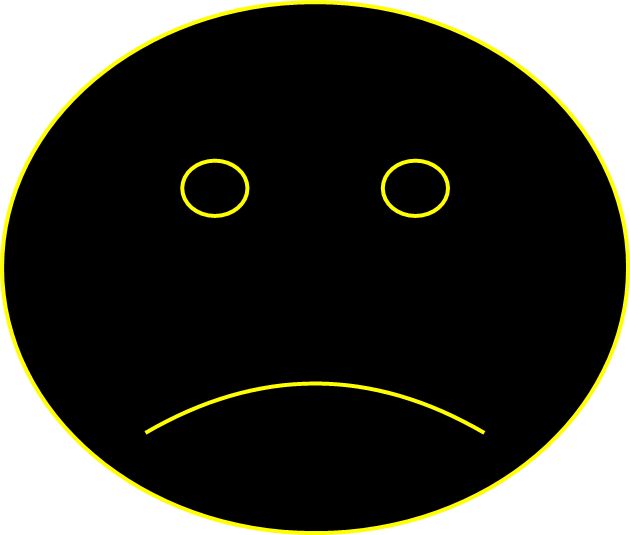 Thank you for playing with us.
Do you like this quiz?
yes
no
I hope that was not so bad.
I´m glad you liked it.